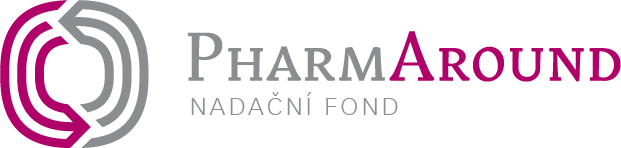 GENESIS – národní platforma výstupů a výsledků doporučení molekulárních tumor boardů, idea klinické studie EVOLUTION
Radka Obermannová
 (MOÚ a LF MU )
www.pharmaround.cz
GENESIS
= Genomic Alterations Platform for Next Clinical Studies	
Platforma pro multicentrickou spolupráci v oblasti molekulárních tumor boardů
Podpora translačního a klinického výzkumu v onkologii solidních nádorů, včetně personalizovaných klinických studií a léčby vzácných nádorů


                                       Precizní medicína v klinické praxi
GENESIS
= Genomic Alterations Platform for Next Clinical Studies
CZECRINonco: příprava platformy GENESIS
WP1: molekulárně-genetické profilování, panely genů v jednotlivých KOC, zdrojová/raw data, standardizace výstupů (PI: prof. Slabý, prof. Dundr)
 WP2: klinická data, genomic-driven doporučení a jejich standardizace, reporting, sdílení výstupů (learning curve) (PI: dr. Grell)
WP3: e-platforma pro sběr dat, analýzy dat (PI: dr. Svobodník)
WP4: etické a právní otázky personalizovaného sběru dat (PIs: dr. Koščík, mgr. Halouzka)
 WP4: outcome-based farmakoekonomické analýzy (PI: dr. Říhová)
 WP5: diseminace výstupů, spolupráce s klíčovými stakeholders (PI: doc. Demlová)
CZECRINonco  = multicentrická spolupráce na akademických klinických studií v onkologii solidních tumorů
Navázat na probíhající spolupráci a rozvinout ji do formy multicentrické spolupráce

Provádět multicentrická klinická hodnocení s dopadem do klinické praxe

Aktivita od všech členů

Otevřená platforma
Akademické klinické studie
CZECRIN ONCO
Disease Oriented Network (DONet)
Doc. MUDr. Regina Demlová, Ph.D.
CZECRINONCO
MUDr. Radka Obermannová, Ph.D., MOÚ
CZECRIN OFFICE
Bc. Hana Vladíková, BBA
Projektová podpora
MOÚ
Mgr. Martina Lojová, Ph.D.
Projektový manažer
FNUSA
MUDr. Jana Katolická, Ph.D.
FN BRNO
MUDr. Michal Eid
FN OSTRAVA
Doc. MUDr. Ing. Jakub Cvek, Ph.D.
FN HRADEC KRÁLOVÉ
prof. MUDr. Jiří Petera, Ph.D.
FN MOTOL
Doc. MUDr. Jana Prausová, Ph.D.
VFN PRAHA
Prof. MUDr. Luboš Petruželka, CSc.
Kick Off Meeting
23.4.2021
FN OLOMOUC
prof. MUDr. Bohuslav Melichar, Ph.D
FN KRÁLOVSKÉ VINOHRADY
Prof. MUDr. Renata Soumarová, Ph.D.
THOMAYEROVA NEMOCNICE
Doc. MUDr. Tomáš Buchler, Ph.D.
FN PLZEŇ
Prof. MUDr. Jindřich Finek, Ph.D.
CZECRIN ONCO
GENESIS
= Genomic Alterations Platform for Next Clinical Studies
Zhodnocení přínosu precizní medicíny 
v reálné klinické praxi

Klinické projekty/studie

Outcome based modely
EVOLUTION
= Early IntergratiOn of  Target Therapy in First Line Treatment of Metastatic Upper GI Cancers
Based on ctDNA Levels
Racionále studie EVOLUTION
Nádory horního zažívacího traktu, jmenovitě adenokarcinom GEJ, nádor žaludku, tenkého střeva, biliárního traktu, pankreatu a high grade GI NEC jsou onemocnění se špatnou prognózou a předpokládaným celkovým přežitím okolo 12M 

Identifikace molekulární progrese umožní rychlou změnu terapie a tak má potenciál zlepšit průběh onemocnění pacienta

ctDNA monitoring je slibnou neinvazivní metodou k zhodnocení léčebné odpovědi, ale také umožní identifikovat případnou targetovatelnou molekulární alteraci v plasmě
Hypotéza studie
ctDNA není pouze markerem rezistence k standardní terapii ale má potenciál identifikovat targetabilní molekulární alteraci a umožnit rychlé nasazení precizní/cílené léčby v první linii metastatického onemocnění nádorů horního zažívacího traktu

Včasné nasazení cílené léčby na základě stanovení molekulární progrese může zlepšit průběh onemocnění pacienta
Design studie a studiová populace
Molekulárně stratifikovaná open label randomizovaná intervenční studie fáze II
Inoperabilní/metastatický GI nádor, který byl diagnostikován s targetabilní alterací/ctDNA pozitivní
Pacienti vhodní k léčbě první linií chemoterapie
Histologie:
Adenokarcinom žaludku, GEJ a jícnu
Nádory tenkého střeva
Nádor pankreatu
Nádor biliárního traktu
High grade GI NEC(neuroendokrinní karcinomy)
Procentuální zastoupení targetabilních alterací ze souboru vyšetřených v MTB MOÚ
EVOLUTIONMolecularly-stratified, open label, randomised interventional phase II study
ARM A
Early introduction of target therapy
Locally advanced/inoperable Upper GI Cancers* eligible for standard 1st line
with molecular alterations based on tumour samples and confirmed by ctDNA** at baseline
Every 2 cycles of standard therapy
PD
ARM B
Continuation of CT till radiologic progression and change to target therapy
RANDOM
ctDNA
levels
every 2cycles
Primary endpoint
PFSˣ
PD
ctDNA
levels increase/ no radiologic progression
ctDNA
levels every 2cycles
*Adenocarcinoma of the oesophagus, GEJ and gastric cancer; small intestine cancer, pancreatic cancer, biliary tract cancer, high grade GI NEC
** molecular alteration confirmed by ct DNA NGS (ESCAT level of evidence Tier I, Tier II)
ˣ PFS- time from randomization till PD (radiologic PD)
13
Děkuji za pozornost
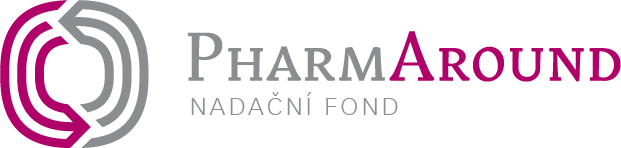 www.pharmaround.cz